Judgemental Topics in Actuarial Education and Research
Jo Lo
Getting Better Judgment Working Party
1 December 2014
Background & Motivation
1 December 2014
It’s an important subject to practitioners
Why do we care?
Actuaries are responsible for recommending reserves, pricing, capital requirements, …
… not only for what comes out of models
4
1 December 2014
A Disturbing Example
Biases abound in courtrooms
Sentencing can depends on…
Before or after meal times
Irrelevant dice rolls
5
1 December 2014
Why should we care?
6
1 December 2014
Cognitive heuristics and biases
7
1 December 2014
Model vs Judgment
High research bias in model
In practice both are important
E.g. stochastic reserving
Agenda
Background & Motivation
Recent Actuarial Studies
Dedicated and Scientific Research
Implications for Actuarial Education
Conclusions
9
1 December 2014
Recent Actuarial Studies
General Insurance Viewpoint
1 December 2014
Why Judgemental Research in GI?
Vast amounts of research exist external to actuarial science
E.g. Kahnemann and Tversky
Why should we bother?
Their and others’ conclusions are vulnerable to various criticisms:
Subject matter relate to trivia rather than projecting into the future
Subjects are students and not practising professionals
Experimental conditions are not real-life enough – e.g. we could have time to think slow in reality
…
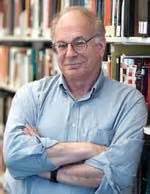 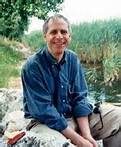 11
1 December 2014
Recent Attempts
Practitioners: high level – raising awareness
Don Mango – GIRO 2012
Phil Ellis & Clare Barley – GIRO 2013
Graham Fulcher – The Actuary
Jo Lo, Ed Tredger & Bernadette Hlavka – The Actuary
In more detail / empirical experiments:
Lo, Patel & Calder:  Underwriters & Analysts
IFoA Getting Better Judgment Working Party
To come:  ASTIN Working Party on Expert Judgment - 2015

Actuarial academic research – a couple of papers in underwriter decision-making / pricing
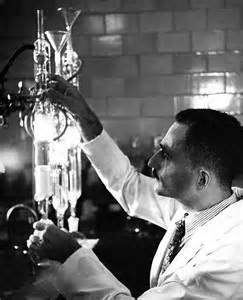 12
1 December 2014
Different Interpretations of Data
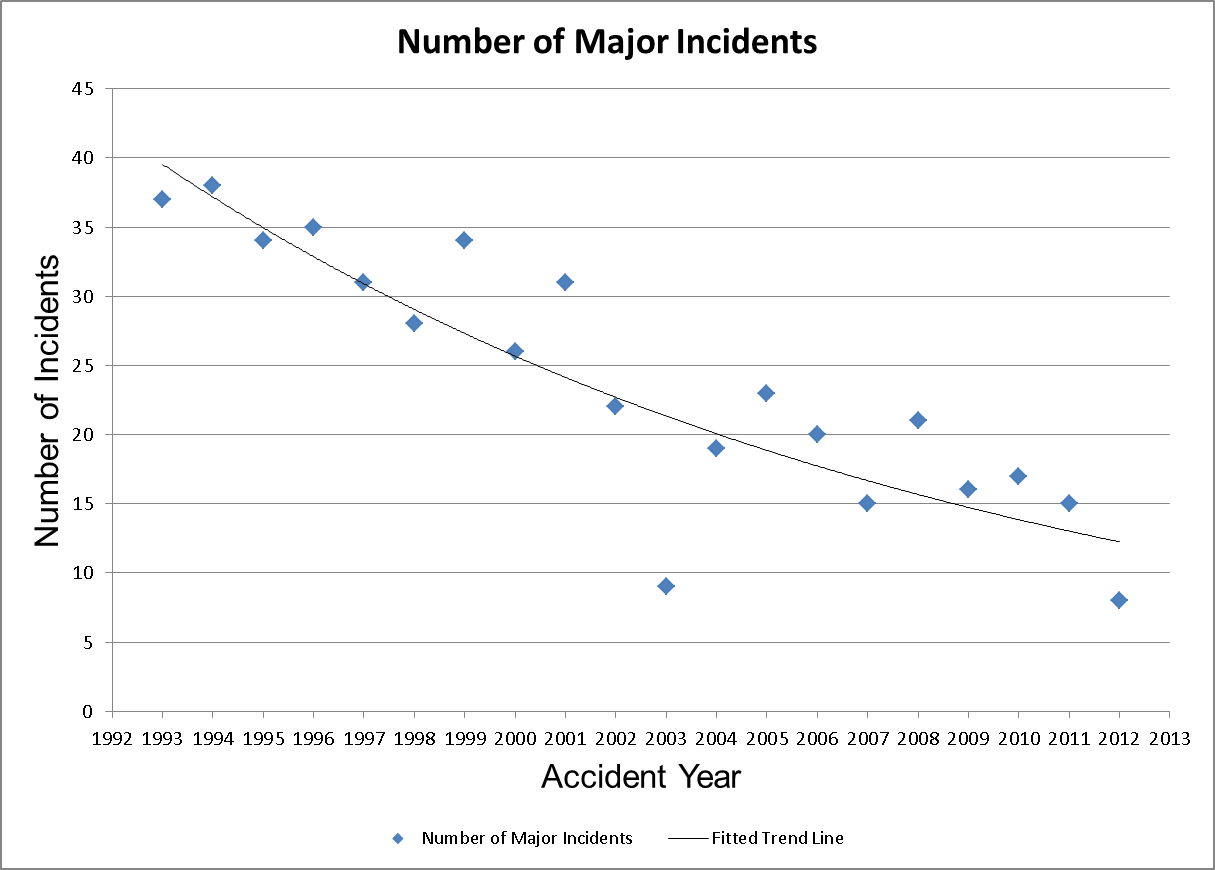 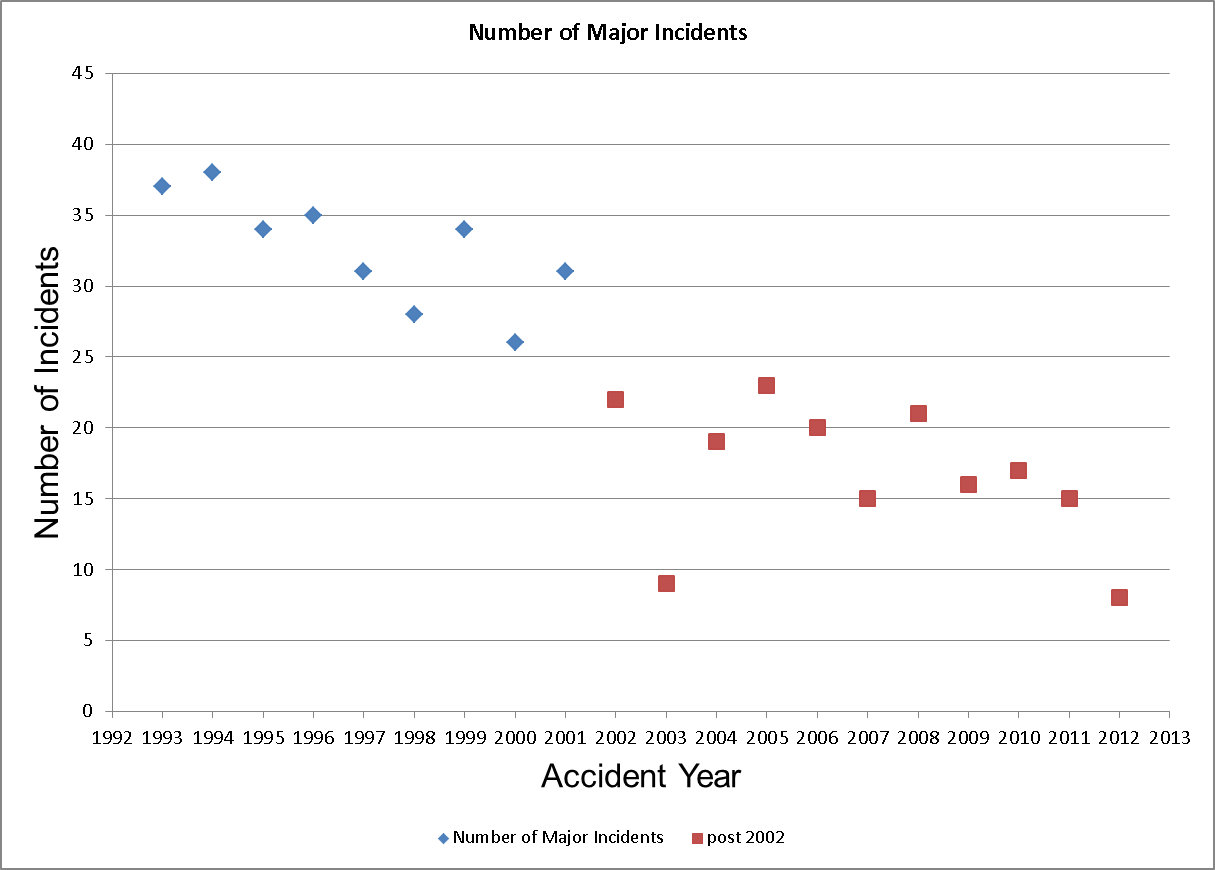 13
1 December 2014
Interaction with Experts
14
1 December 2014
Dedicated and Scientific Research
1 December 2014
One particular method
Actuarial scientific research dominated by a particular method
Axioms / Assumptions  Deductions
Sets logical bounds
e.g. VaR diversfication / anti-diversification
Allows organisation of data to meaningful statistics slickly
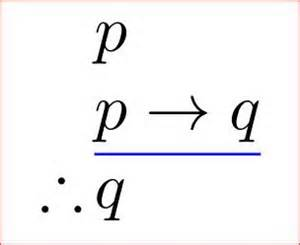 16
1 December 2014
Why are these formulas useful?
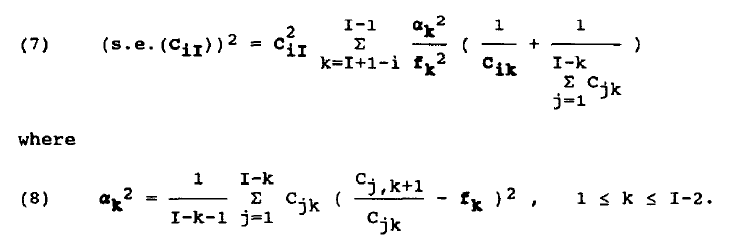 17
1 December 2014
Or this spreadsheet?
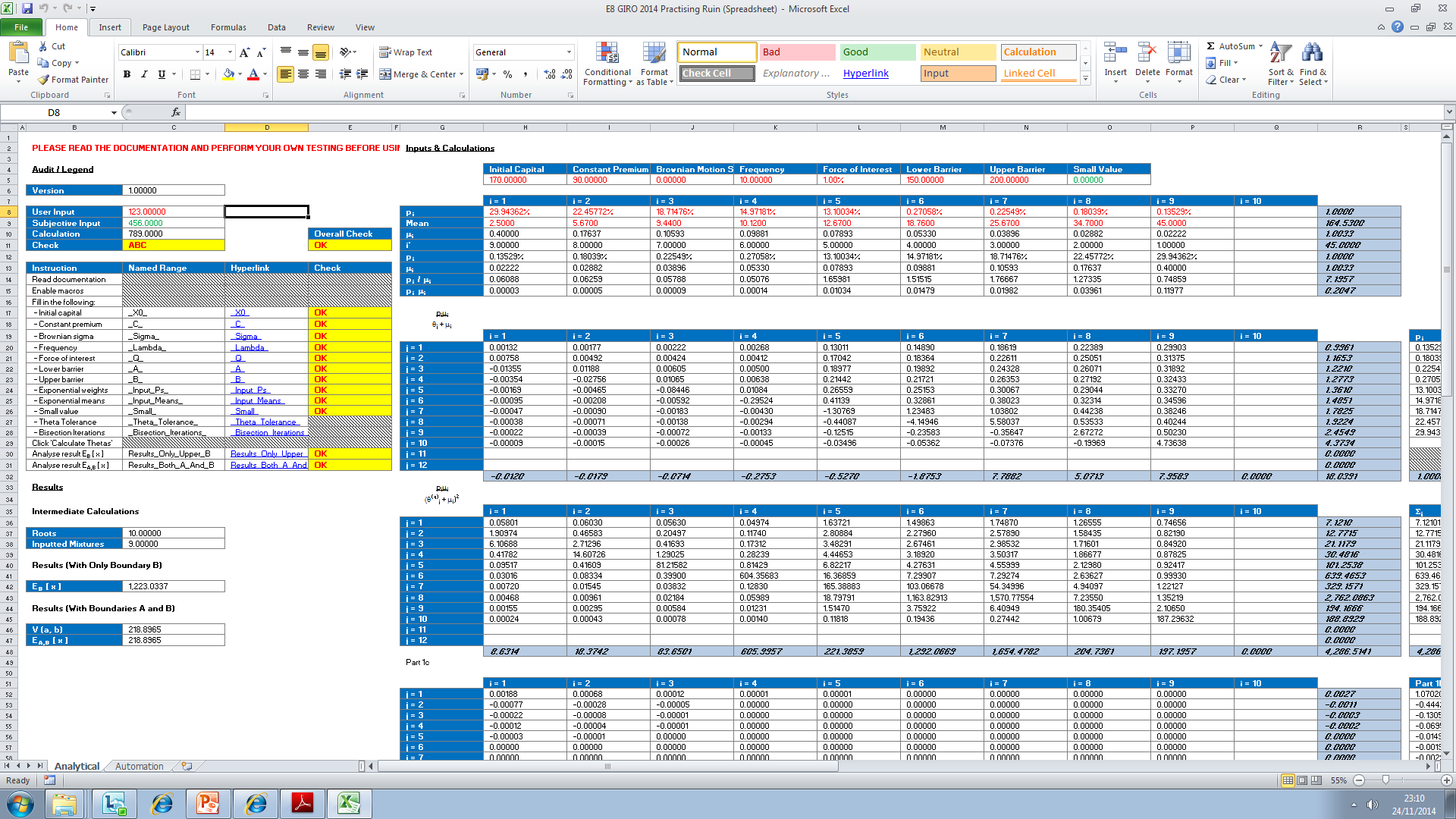 18
1 December 2014
Science has not always been like this
19
1 December 2014
Which is “The Queen Science”?
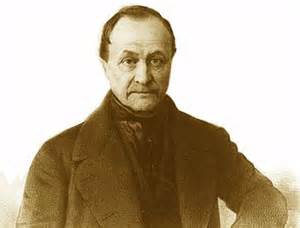 Social sciences, psychological research, management science, …
Knowledge can still be progressed rigorously
Even if never with absolute certainty
Judgemental research takes this approach
Do not underestimate the power of social sciences!
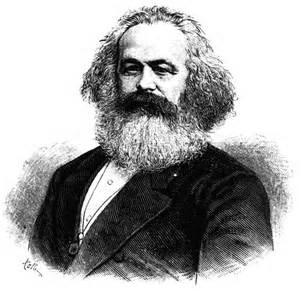 20
1 December 2014
Example Methods
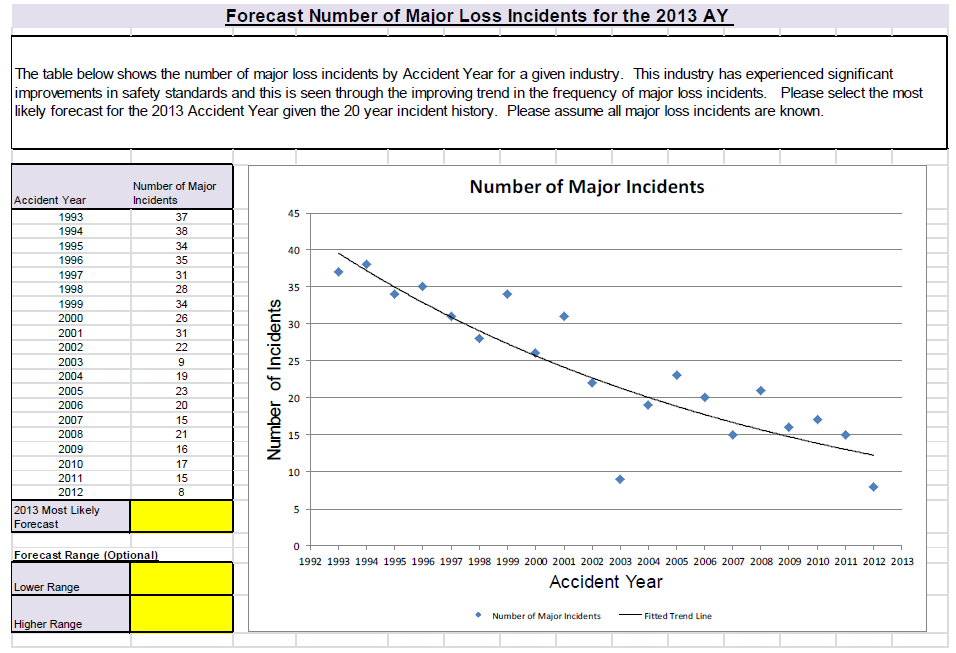 Questionnaires
During seminars
Own time
Longer sessions
In-depth Interviews
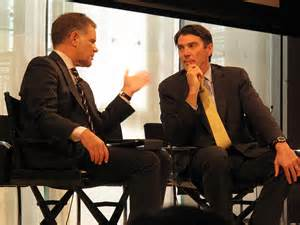 21
1 December 2014
Large-scale Competitions
22
1 December 2014
Stories – rich source of data
Collecting of “war stories” can also be important
Survey suggests these could be a way forward for practitioners
Could form bases for forming reasonable hypotheses to scientifically test
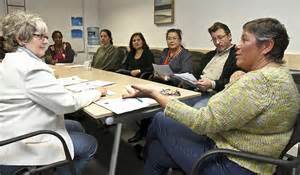 23
1 December 2014
Dedication
Have enough time to perform research is critical for all stages
Funding for both researcher and as incentives for subjects

These recent attempts were not easy
Most difficult factor is that of time and funding
Both done on an “extracurricular” basis – both mainly by practitioners outside their job descriptions, on a volunteer basis
Funding limited for small prize like book and drink prizes
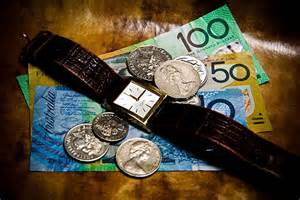 24
1 December 2014
Multi-disciplinary Approach
25
1 December 2014
It is very valid for actuarial scientists to engage in judgemental research!
Could be scientifically rigorous

Requires dedicated resource
And multi-disciplinary approach

It is very relevant for practitioners
And have potential wide-ranging impact
26
1 December 2014
Implications for Actuarial Education
1 December 2014
Fit for purpose?
28
1 December 2014
Updating with New Data – without training
29
1 December 2014
Updating with New Data – with training
30
1 December 2014
Actuarial Syllabus
Very little mention of expert judgemental topics
Two ways:
Could pepper judgemental issues throughout all technical courses
Could have another paper in the syllabus
Communication:
Is there scope for this to be two-way communication?

Study material / syllabus will require collaboration of practitioners and judgemental experts
31
1 December 2014
Actuarial Science B.Sc. / M.Sc. courses
Most students do not go on to do Ph.D. research
They want to find a job and be successful at it!
32
1 December 2014
Conclusions
1 December 2014
Agenda
Background & Motivation
Recent Actuarial Studies
Dedicated and Scientific Research
Implications for Actuarial Education
Conclusions
34
1 December 2014
Research – influential, multi-disciplinary – even if not risk-free
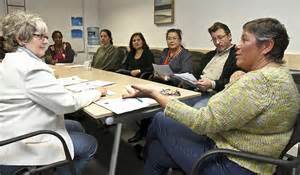 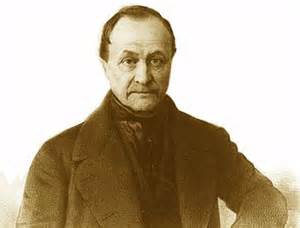 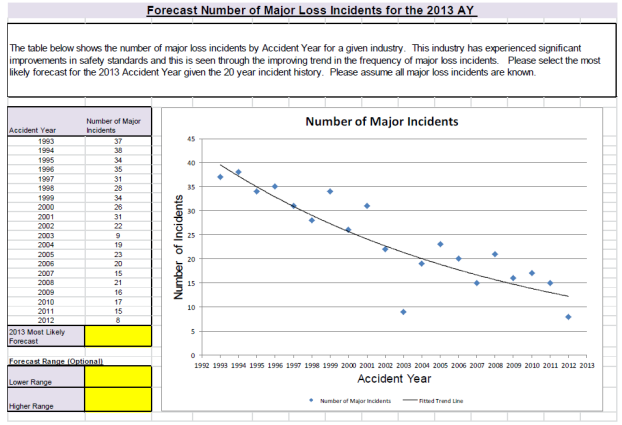 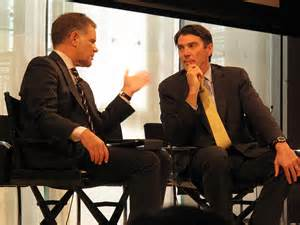 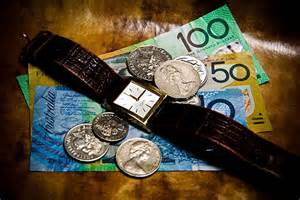 35
1 December 2014
Education – working with expert judgement is an important skill to nurture
36
1 December 2014
Working Party Plans
All planned interim conference presentations in 2014 have now been given

Development and consolidation of ideas
Write up of paper – Mid 2015?
37
1 December 2014
Working party members
We would love to hear from you!
38
1 December 2014
Comments
Questions
Expressions of individual views by members of the Institute and Faculty of Actuaries and its staff are encouraged.
The views expressed in this presentation are those of the presenter.
39
1 December 2014